Course Selection for Current Grade 10 Students
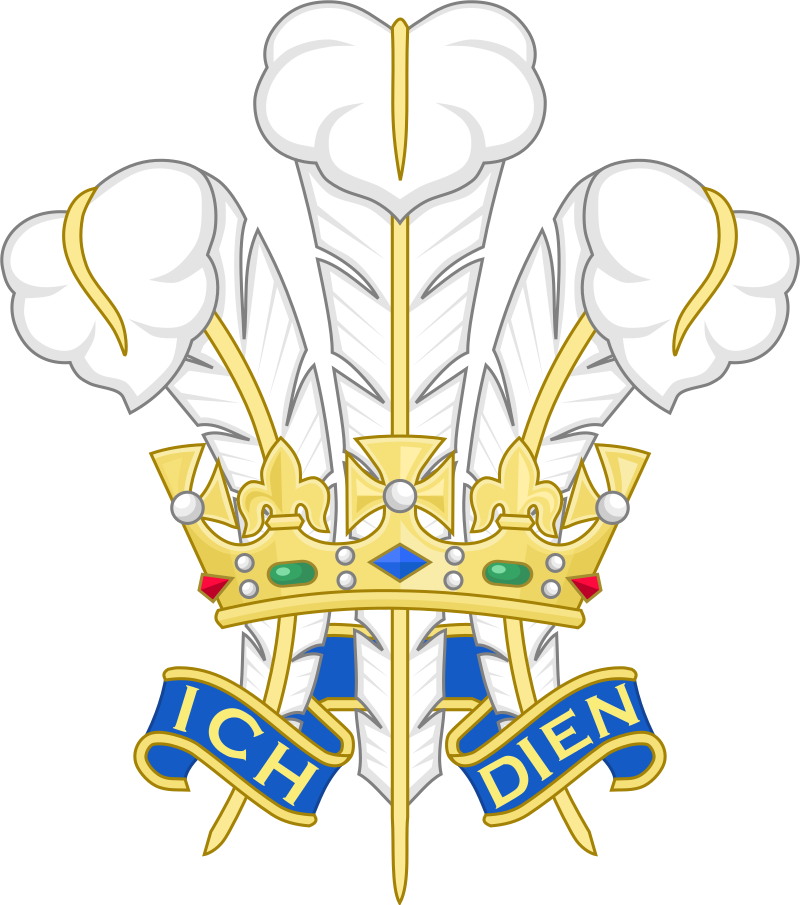 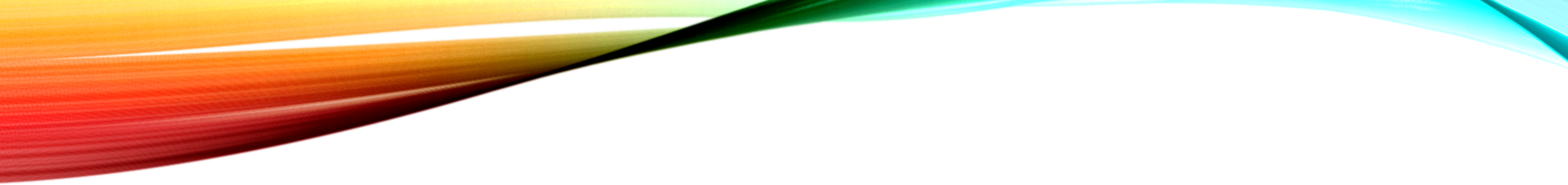 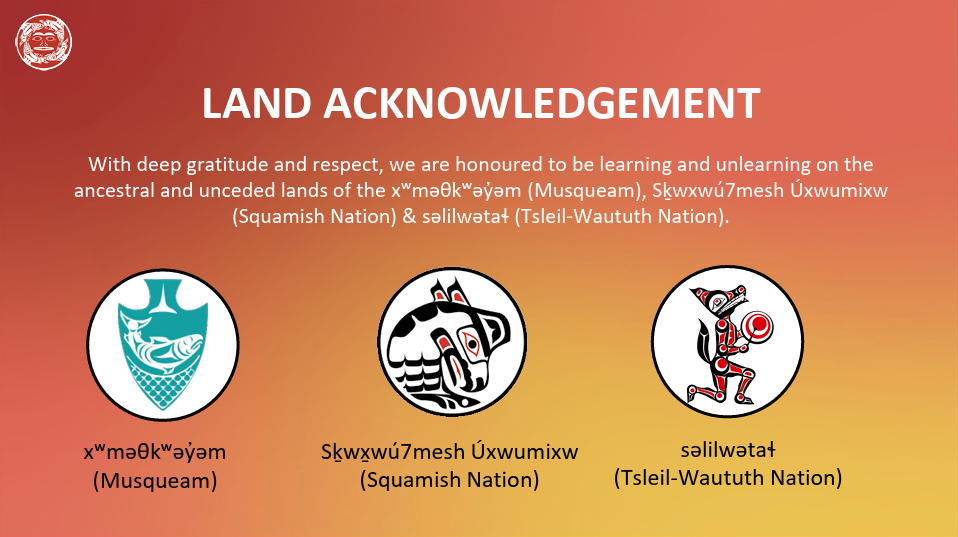 Course planning timeline
January – February
Course planning presentations
Course Selections complete
March – May
Timetable built
June
Resolve conflicts
Changes if possible
August
Resolve course conflicts
Changes if possible
September
Changes if possible
Graduation Requirements
Graduation Requirements
Graduation Requirements
Electives
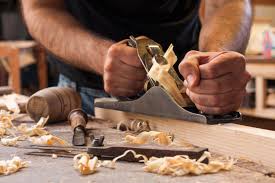 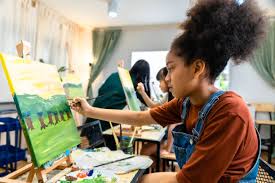 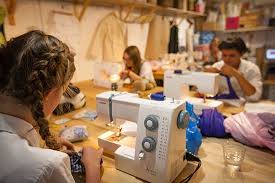 Off-timetable Electives
Consider taking an off-timetable elective
Specialized Studies in Foods 12
Fitness & Conditioning 11/12
Jazz Band 8 - 12
Strings Orchestra 8 - 12 
CLE 10
Theatre Production (Stagecraft) 
Theatre Company 9 – 12
Yearbook 11
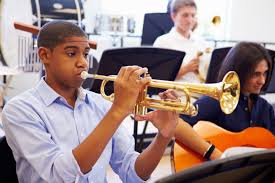 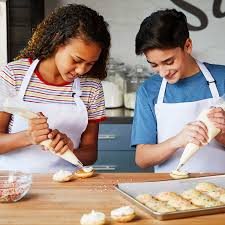 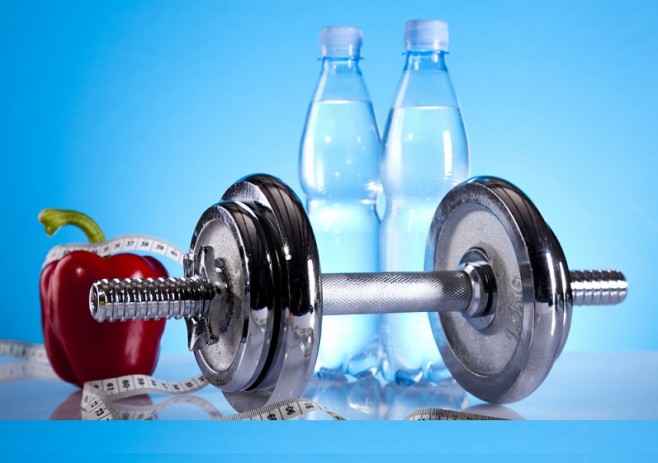 VSB DISTRICT COURSES
2025-2026 OVERVIEW
What are District Courses?Special district-wide elective courses available to all VSB students.

Available Courses:
History of African Descent in BC 12
Queer & Trans History of BC 12

Why Take Them?
Unique curriculum with field trips, guest speakers, and project-based learning
Meet students from across the district
Focus on important cultural and historical topics

Who Can Enroll?Grades 11 & 12 students from all VSB high schools
INFORMATIONAL SESSION
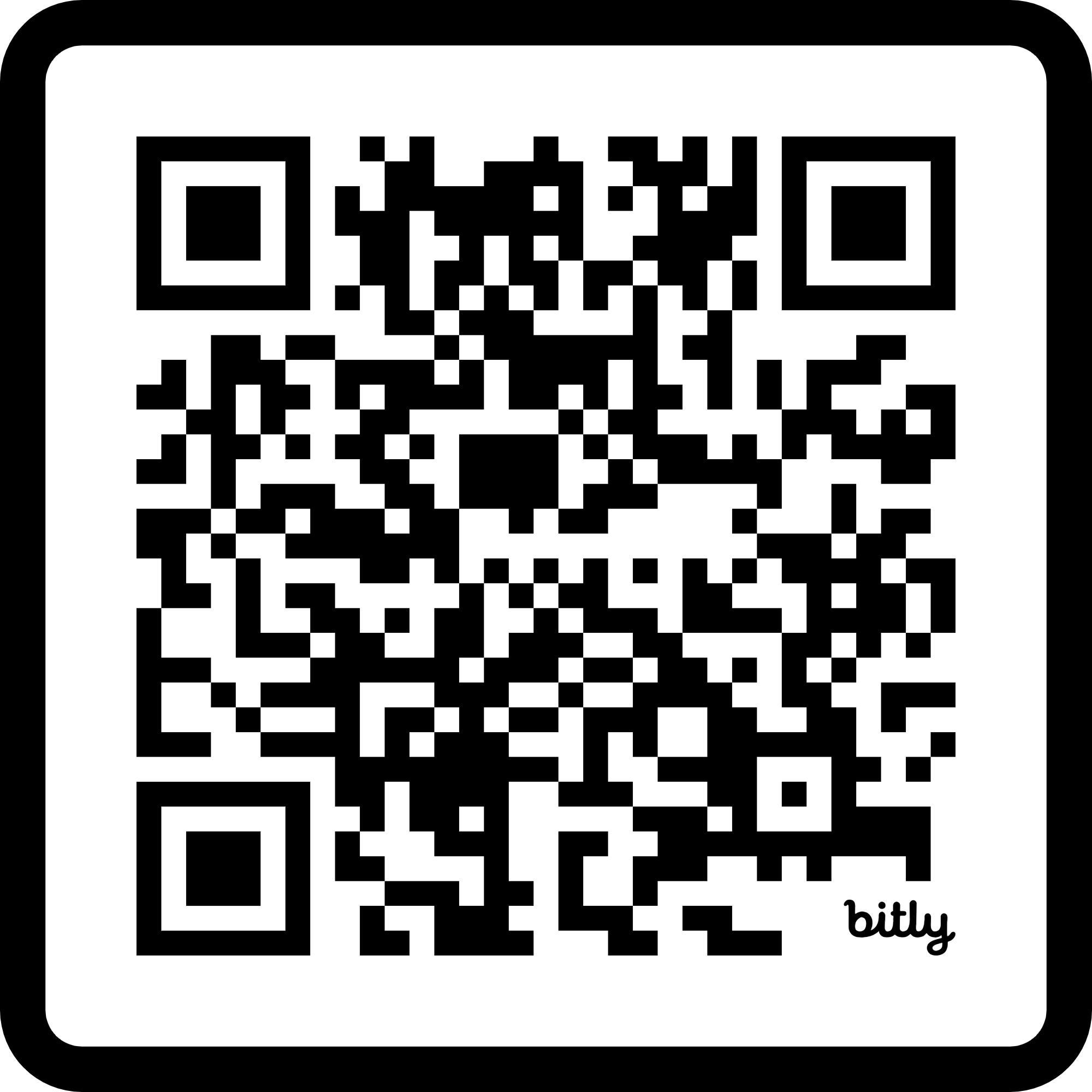 bit.ly/3DoNNBo
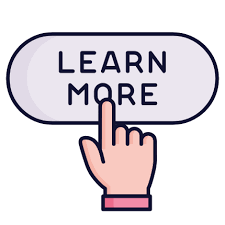 Course Selection
Grade 11 students are expected to take 8 courses at PW
Timetable is built according to student choices
Do not pick a class assuming that a particular teacher will be teaching it
Pick classes based on interest, not student composition
If summer school is a plan, do not request the same class during course selection
Form required for CS blocks
Priority for courses will go to students in current course grade level
Course Selection
Elective tour was held during FIT last week
Course descriptions for each course offered at PW listed in Course Planning Guide
Please read course descriptions before making course selections
Course planning guide can be found at the link below:

https://www.vsb.bc.ca/prince-wales/page/11995/course-planning
Learning strategies/gold Classes
Learning Strategies (LS) 11 or GOLD 11 – for students who have taken these classes in previous years 
Learning Strategies & GOLD students earn 4 credits for each LS class 
Learning Strategies students can choose 2 LS classes if they want support in each semester
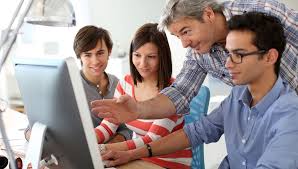 ELL beg/int
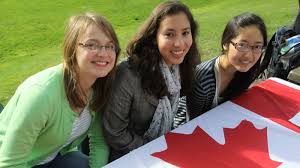 Sign up for the same level you are currently in.

ELL teachers advise counsellors on your required ELL classes in April/May.

Assessments in Spring will determine placement for next year.
Second language
Not required for high school graduation
Second language no longer required to apply to UBC or SFU
Still counts as an academic course for admissions purposes
Some students may qualify for language 10, 11 or 12 credits
Students who are fluent in a second language may write a Language Challenge exam or complete a language course online
Current second language offerings:
French 8-12
Spanish 9-12, Intro 11
External credits
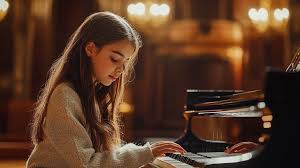 Some outside activities may qualify for extra credits
E.g. Royal Conservatory of Music, BC Athletics
Contact organization to see if they have certification
Proof of involvement/completion – letter, certificate, etc
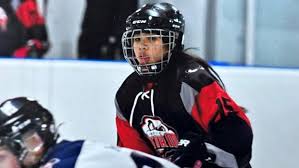 Career programs
Number of different opportunities with the VSB
Train in Trades
Partnership with BCIT, VCC, Finishing Trades Institute, Piping Industry College of BC
Some programs run through summer, others during school year
Work in Trades
Currently already working in a trade
Credits for high school
Youth train/work in trades
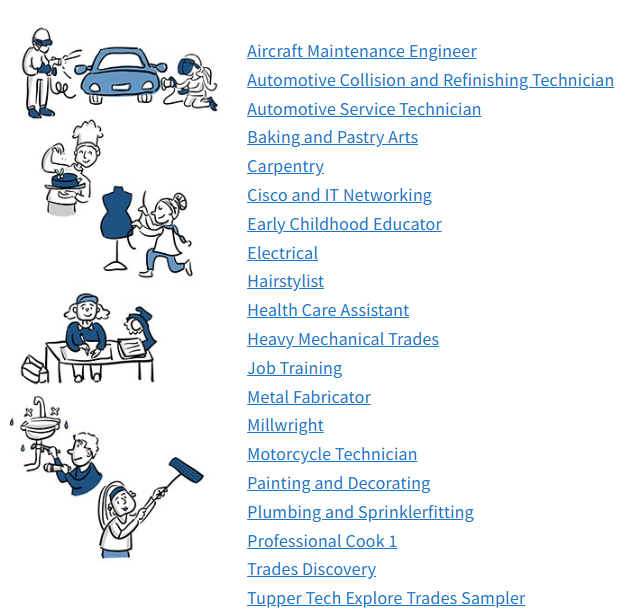 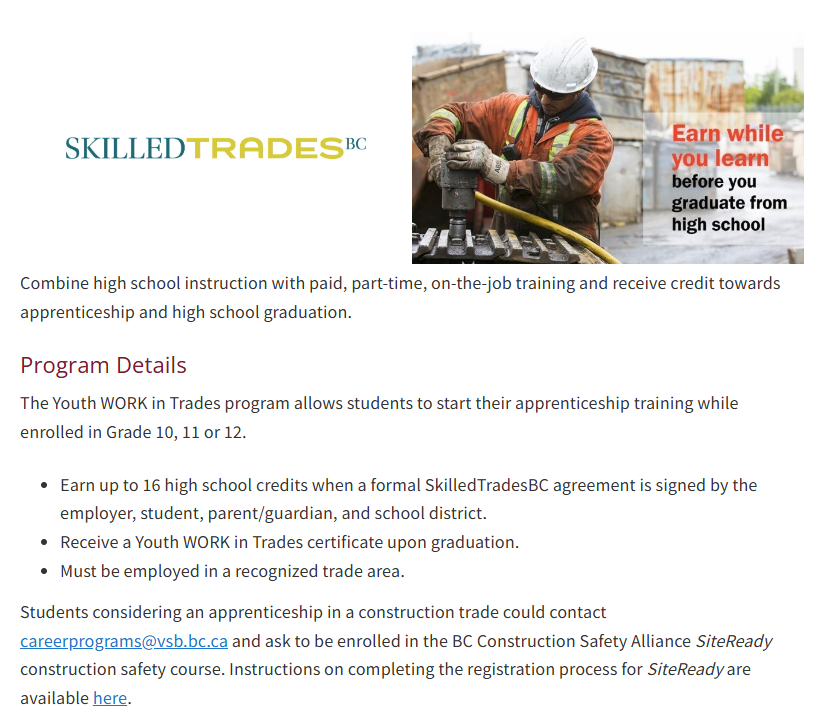 Youth train in trades
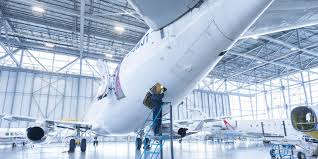 Start your apprenticeship training while in Grade 11 or 12
Earn up to 16 high school credits
Earn credits at the post-secondary level
Speak to Mr. Tse if interested
https://www.vsb.bc.ca/career-programs
Summer school
Registration typically starts in late April or early May
Inform counsellor of your plans to take a Summer School course (write down on course selection form)
Completion courses
5-6 weeks (3 hours/day)
July – August 
Register day of/time of – spaces in completion courses fill up very quickly
Create account ahead of time
Post-secondary
All Canadian Universities look for completion of Grade 10 and 11 courses.
Many Canadian Universities are now using Grade 11 marks as part of the admissions process.
Canadian Universities calculate admission averages based on 4 - 6 Grade 12 courses and will use the Grade 11 equivalent when a Grade 12 mark isn’t available.  
UBC requires a minimum of ‘3’ on the Literacy 12 exam
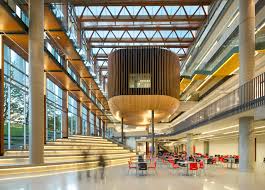 Post-secondary
Ontario Universities require/recommend Calculus 12 for most science, math, engineering and business programs.
In BC, Calculus 12 is recommended/required for some programs ie. Required for engineering, recommended for business 
Science and Engineering programs typically require Chemistry 11, Physics 11 and 1-2 science 12 courses, as well as calculus.
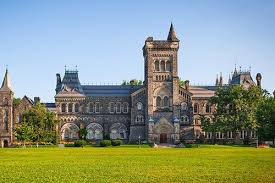 Common misconceptions
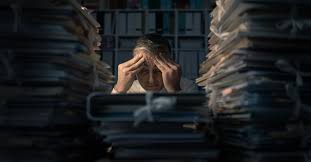 I need to take all my Grade 12 courses in Grade 11
I need to take additional coursework outside of PW to be competitive for university applications (AP courses)
Doing well at PW is the most important factor
Get involved in extracurricular activities
Post-Secondary
Research each individual institution thoroughly
Be aware of application deadlines and admission requirements
Polytechnic universities work on a first-come first-served basis (aside from specialty programs)
High marks and graduation DO NOT guarantee entrance into the institution/program of your choice
Apply to multiple schools/programs
Post-secondary research
MyBlueprint - www.myblueprint.ca/sd39
Post-secondary planning
Scholarships
Grad portfolio
Click “login”
Click “School account login”
Select “SD39 Vancouver”
Use PW login and password
Education Planner - www.educationplannerbc.ca
Post-secondary requirements
Application portal
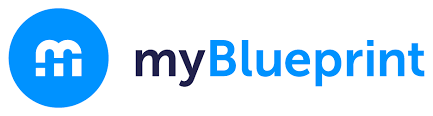 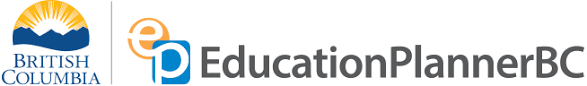 reminder
Parents and students are responsible for checking with colleges and universities for their specific entrance requirements
MYED INSTRUCTIONS
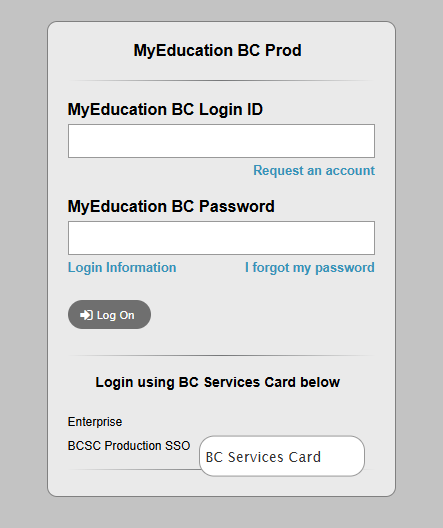 Go to PW website https://www.vsb.bc.ca/prince-wales
Click the ‘Family’ Tab and click “My Education BC Family Portal”
Log into MyEd
Click on top tab ‘Info’
Click on side tab ‘Requests’
Click on ‘Entry Mode’ if available – if not available, you are ready for selection
Portal will be open to put in requests on Jan. 31
Course selection scheduleComputer Lab C106
Questions
Come see Mr. Tse
ctse@vsb.bc.ca